Родословная
Итоговый урок
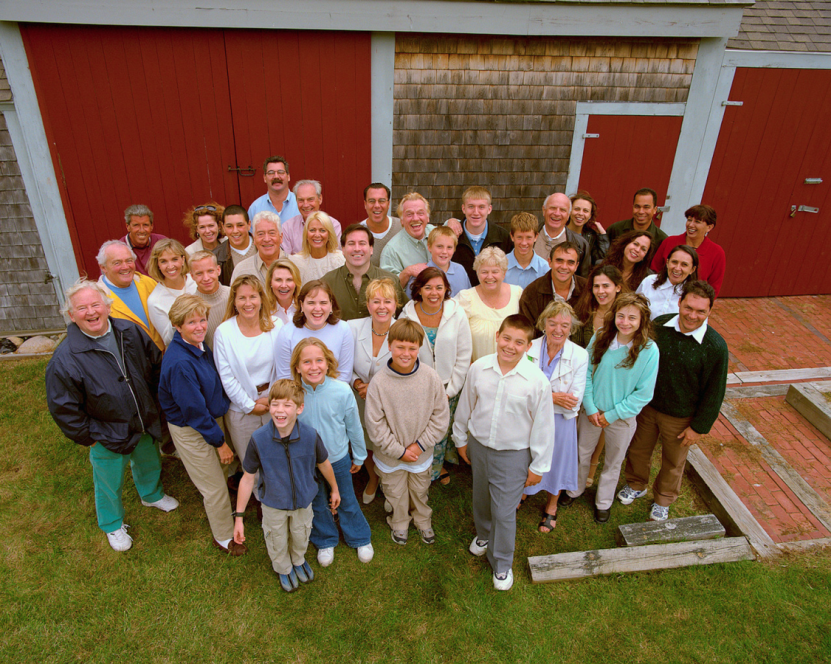 Родословная – это перечень поколений одного рода. 

Представление родственных связей между людьми одного рода называется родовым или генеалогическим древом.
Как шла работа над проектом
1. На уроке   «Наша дружная семья» узнали, что такое  семья, семейные традиции.  Выяснили,  почему человеку интересно и важно знать историю своей семьи.
2. Узнавали свою родословную: беседовали с  членами семьи,  рассматривали фотографии, записывали интересные  факты. Оформляли  родословное древо. Составляли  рассказ о семье.
 3. Презентация  работы.
Оценка проделанной работы.
План презентации:
1. Кратко перечислить  членов  семьи
2. Рассказать интересные факты из жизни   членов своей семьи.
3. Указать какое участие принимал в проекте
 4.Сделать вывод о работе над проектом.
Как оценивать презентацию?
1.Указано   участие  в проекте?
2. Названы  члены семьи?
3.Приведены  интересные факты из жизни родственников?
4. Есть  вывод? 
5.Интересно ли было слушать?
6.Как оформлена родословная?
Отметка :
Лист оценивания
Спасибо за работу!Молодцы!
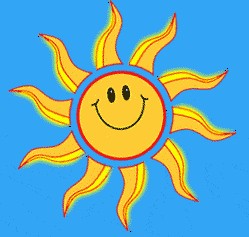 Ресурсы
http://www.mnogodetka.ru/foto.html
http://ru.wikipedia.org/wiki/%D0%93%D0%B5%D0%BD%D0%B5%D0%B0%D0%BB%D0%BE%D0%B3%D0%B8%D1%87%D0%B5%D1%81%D0%BA%D0%BE%D0%B5_%D0%B4%D1%80%D0%B5%D0%B2%D0%BE